DISEÑO DE UNA HERRAMIENTA PARA REDUCIR TIEMPOS EN EL AUTO LAVADO LAVAFIN
 
 
 
EDGAR SEBASTIÁN CADENA ROJAS ID: 395042
CRISTIAN CAMILO CORREA LEMUS ID: 374620
 
 
 
Asesor
Aura Gómez Avellaneda
Ingeniera Industrial
 
 
 
CORPORACIÓN UNIVERSITARIA MINUTO DE DIOS                                                                              TECNOLOGÍA EN LOGÍSTICA                                                                                                           ZIPAQUIRÁ. COLOMBIA                                                                                                                    2018
Objetivos

Objetivo General
 
 Identificar los factores que pueden incluir una propuesta de mejora de tiempos y movimientos en la compañía Lavafin 
 
Objetivos Específicos
 
-1. Identificar las consecuencias que conllevan a  los tiempos muertos y movimientos innecesarios a través de un diagnóstico a realizar
-2. Analizar los resultados obtenidos según las variables y los indicadores que se obtuvieron. 
-3. Determinar métodos eficientes para administrar el tiempo
Diseño metodológico
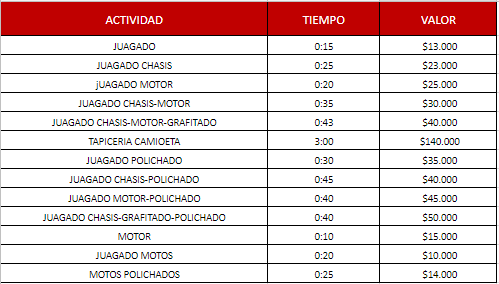 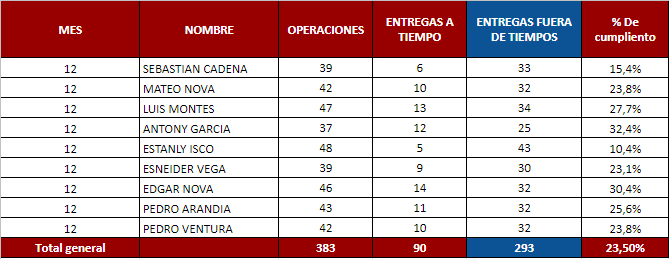 Tabla 1 Fuente propia: Promedio de tiempos de las actividades LAVAFIN.
Tabla 7  Fuente propia: Medición de tiempos no óptimo
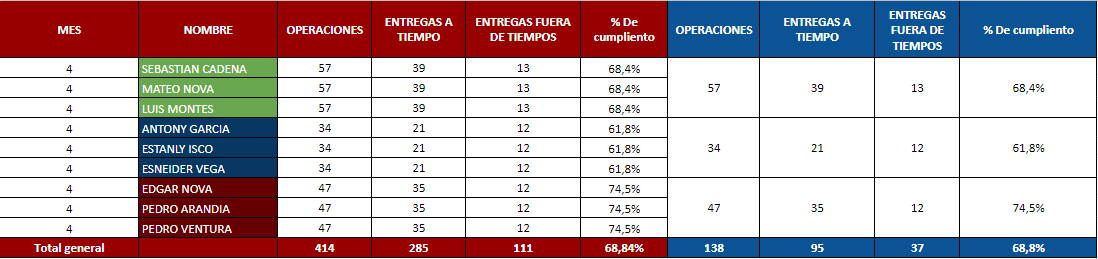 Tabla 8 Fuente propia: Propuesta de mejora de tiempos
Croquis Auto lavado
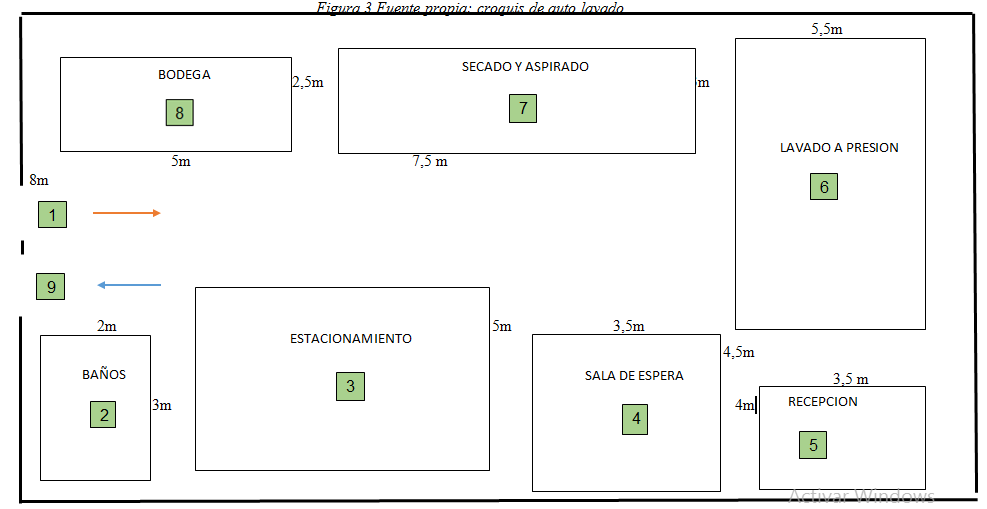 Resultados
1. Propuesta de mejora Fase 1
 Luego que la estrategia se llevará a cabo, al pasar el tiempo se observó que 1  de los colaboradores de cada grupo aleatoriament,e al momento se efectuar cualquier tipo de lavado, su capacidad de servicio no cumplía el 100%.
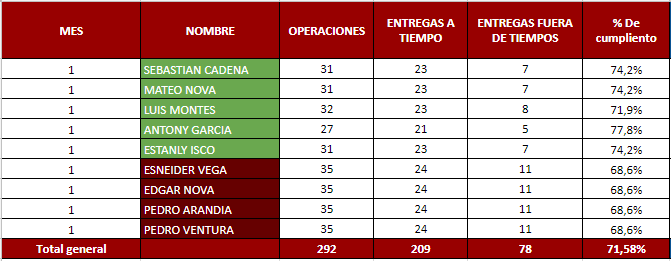 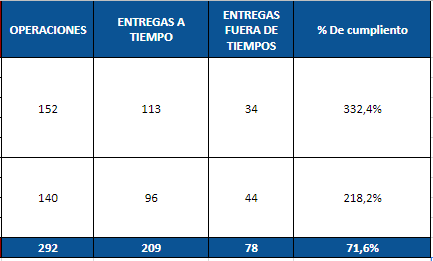 Tabla 11 Fuente propia: porcentaje de  cumplimiento primera mejora de tiempos.
Tabla 10 Fuente propia: Primera Estrategia de mejora de tiempos.
Resultados


2. Propuesta de mejora Fase 2
Se puede observar que en la última mejora se incrementó el rendimiento en un 36,8 % con relación al trimestre inmediatamente anterior, garantizando una proyección más significativa

.
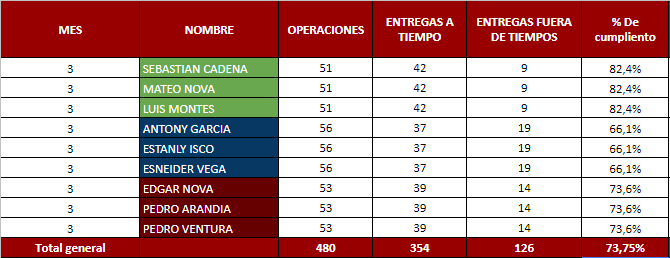 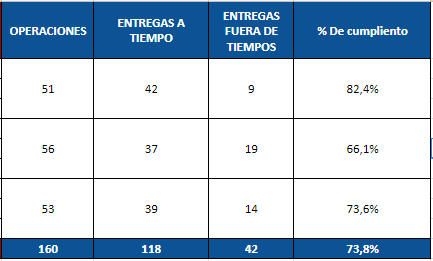 Tabla 13  Fuente propia: Segunda Estrategia de mejora de tiempos.
Tabla 14 Fuente propia: porcentaje de  cumplimiento de segunda mejora de tiempos.
3.  Propuesta de mejora Fase 3
Por último se automatizaron las áreas de trabajo con base al croquis diseñado (figura 4), lo cual permitió una reducción 7 min. Del proceso de lavado a presión a secado y aspirado.
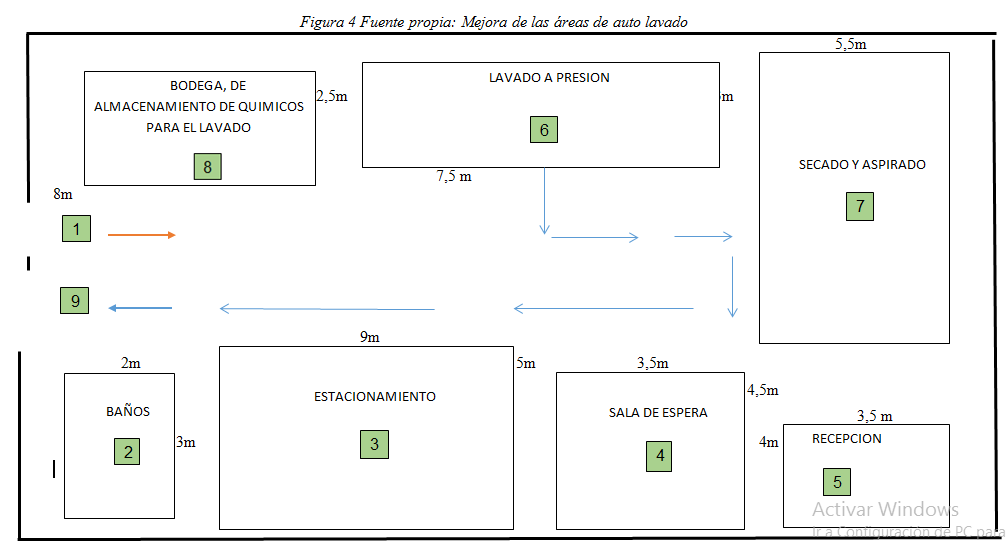 Gracias.